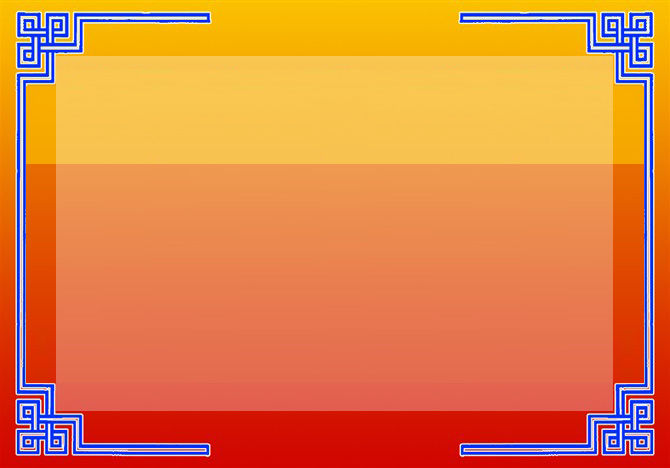 ལྗོོངས་ཞིིང་ལྔའིི་མཉམ་སྒྲིག་བསླབ་གཞི་།
འགན་བབས་སློབ་གསོའི་བསླབ་ཚན་གྱི་ཚད་གཞིའི་ཚོད་ལྟའི་སློབ་དེབ་།
སྐད་      ཡིག་
ལོ་རིིམ་དང་པོོའིིི་ སྨད་ཆ་
སློབ་ཁྲིིད་པ་    ནོར་བུ་
ང་ཚོོོ་མཉམ་དུ་སློབ་གྲྭའིི་ར་བར་བལྟ་བར་འགྲོ་
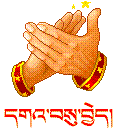 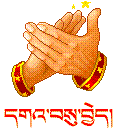 སྐྱར་དྲན་
ཁྱེེད་ཀྱིི་དེེ་དག་ངོོ་ཤེེས་སམ་
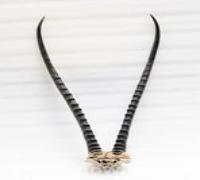 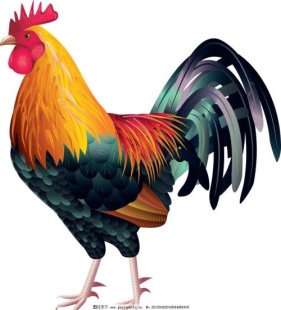 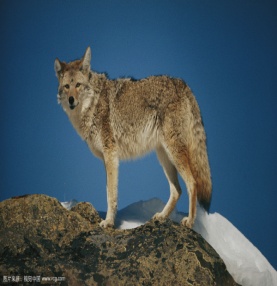 བྱ་དེེ་
རྭ་ཅོ་
བྱེེའུ་
སྤྱང་ཀི་
སྦྲུལ་
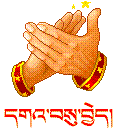 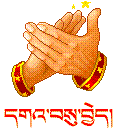 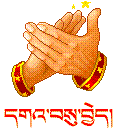 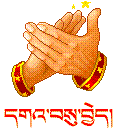 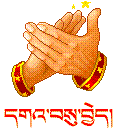 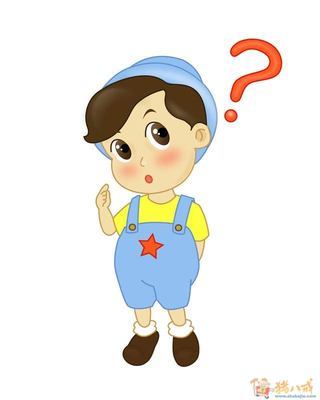 ང་ཚོོ་མཉམ་དུ་སློབ་གྲྭའི་ར་བར་བལྟ་བར་འགྲོ་
གད་སྙིགས་
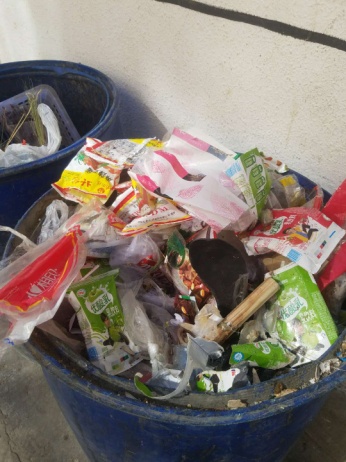 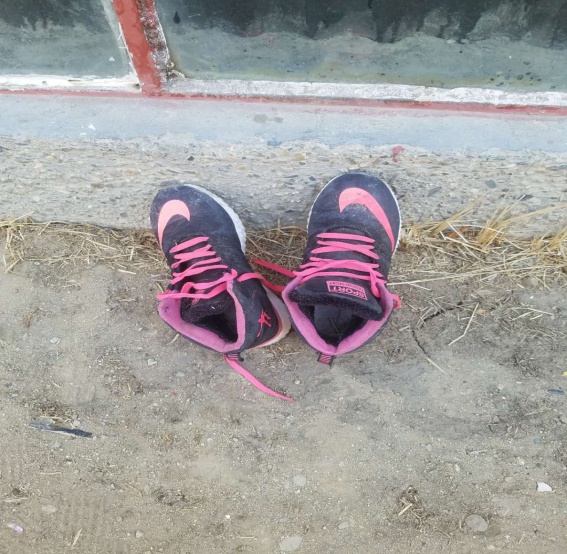 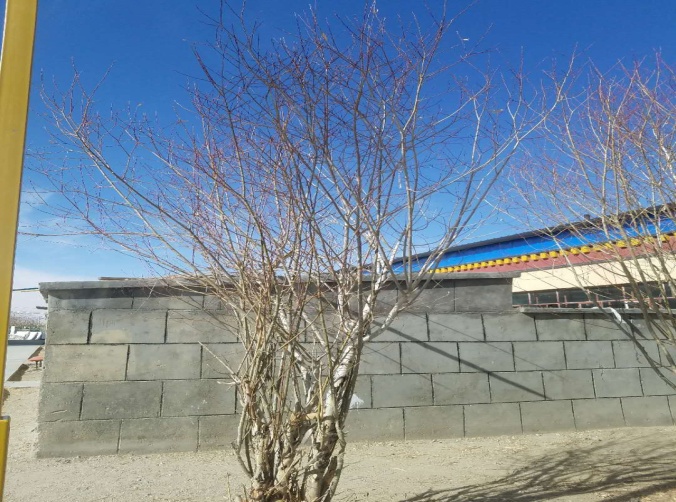 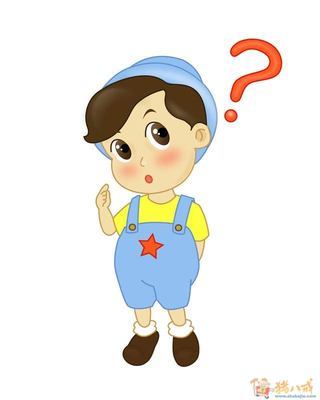 ལྷམ་
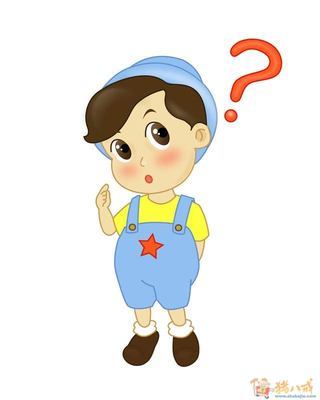 ལྕང་མ་
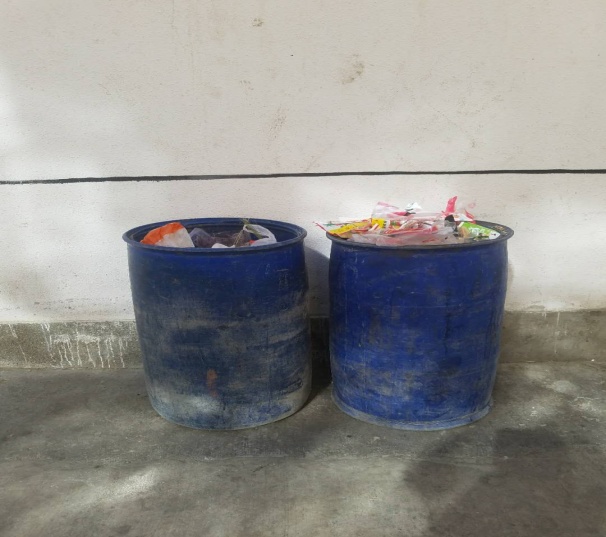 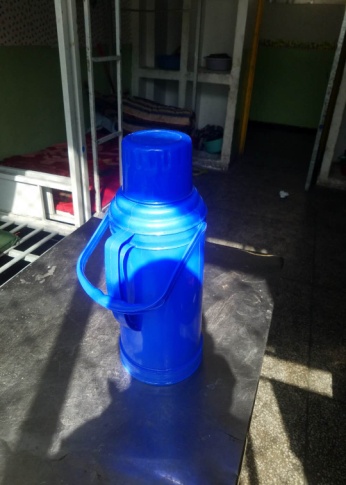 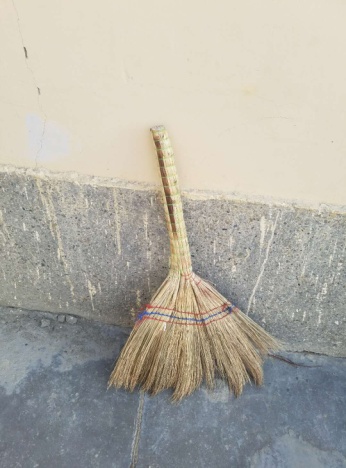 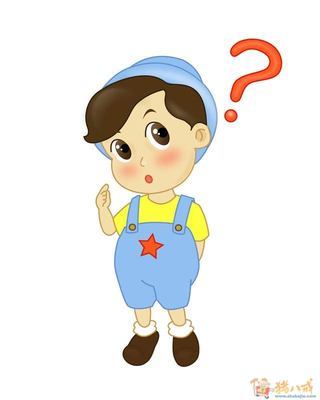 ཕྱགས་མ་
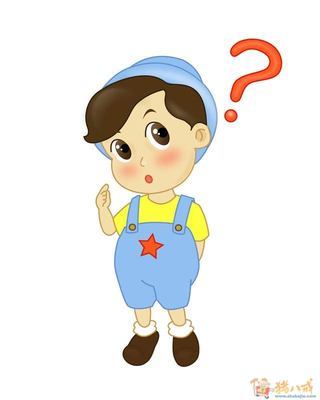 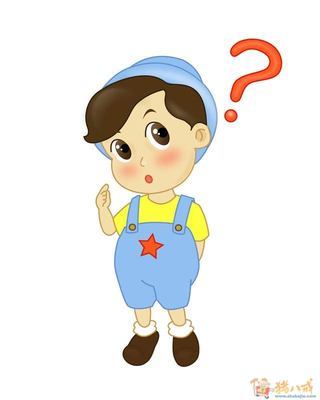 གད་སྙིགས་བླུགས་སྣོད་
བྱ་དམ་
༡ རིི་མོོར་བལྟས་ནས་མིང་དང་ཚིིག་སློོབ་པ་
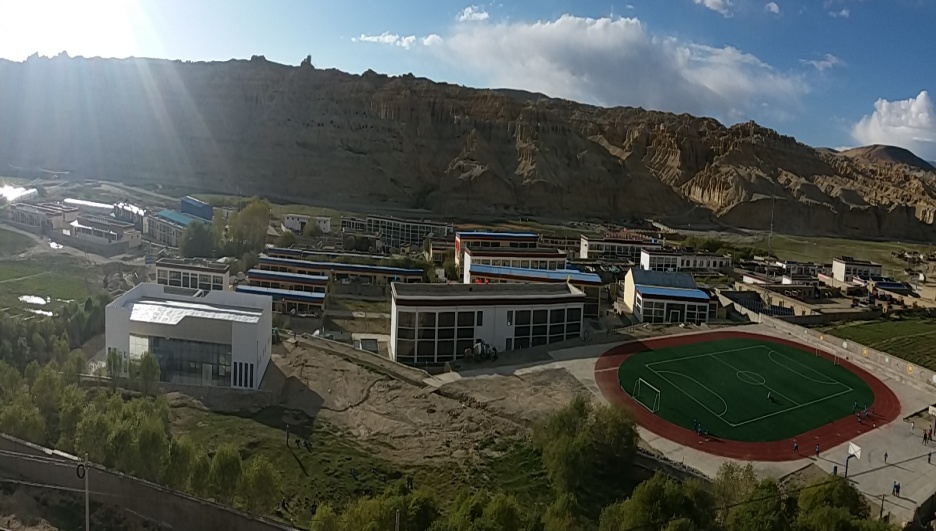 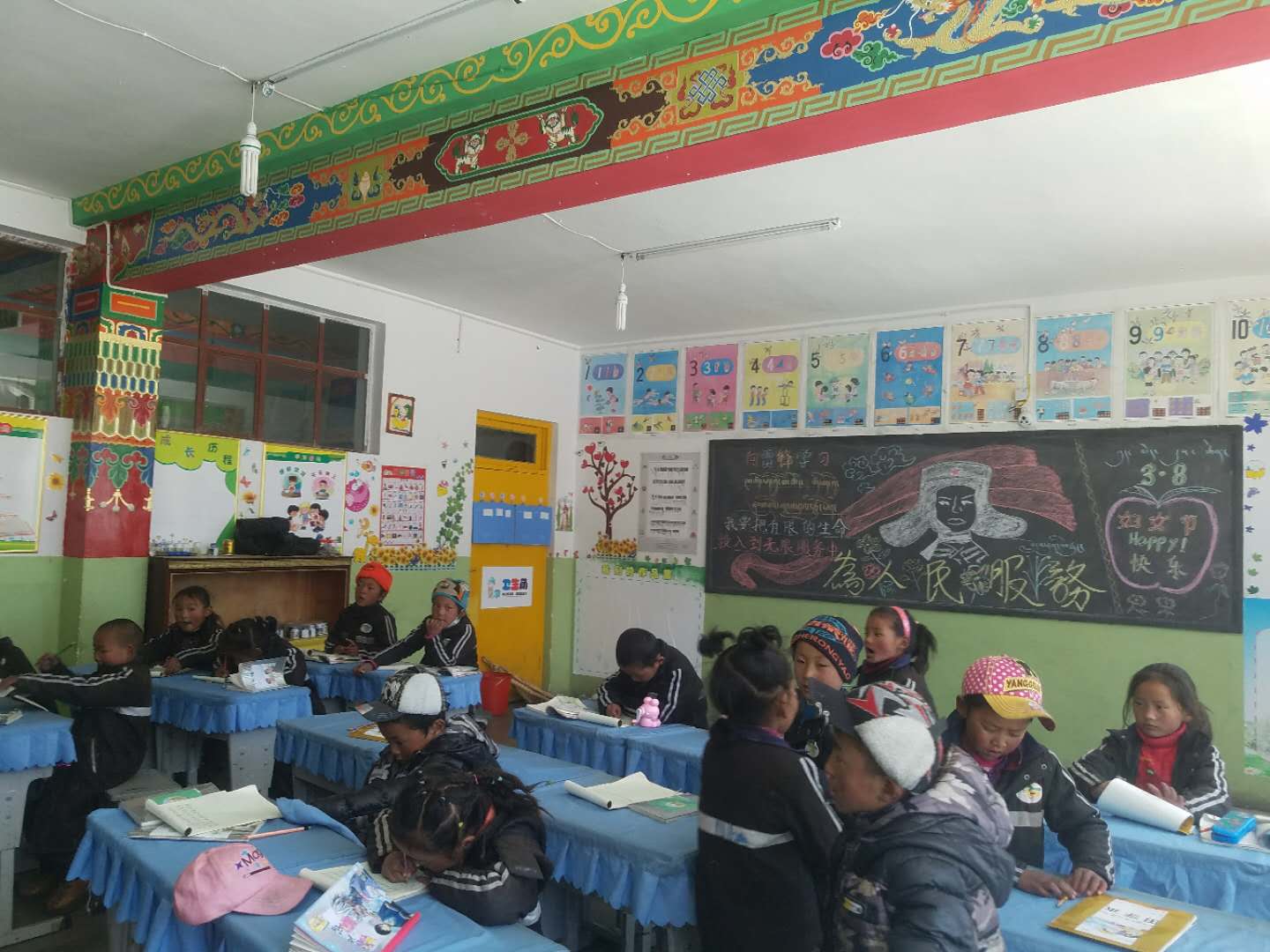 སློབ་ཁང་
སློབ་གྲྭ་
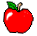 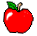 ༡ རིི་མོོར་བལྟས་ནས་མིང་དང་ཚིིག་སློོབ་པ་
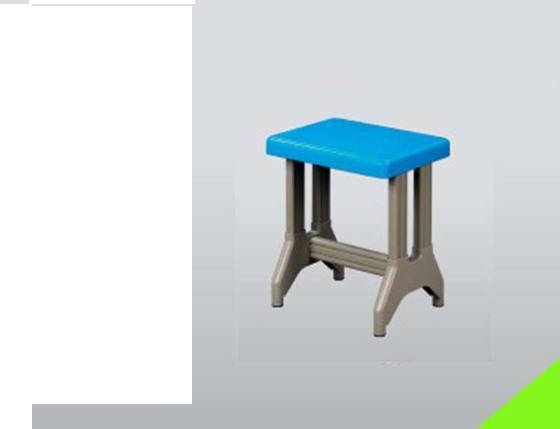 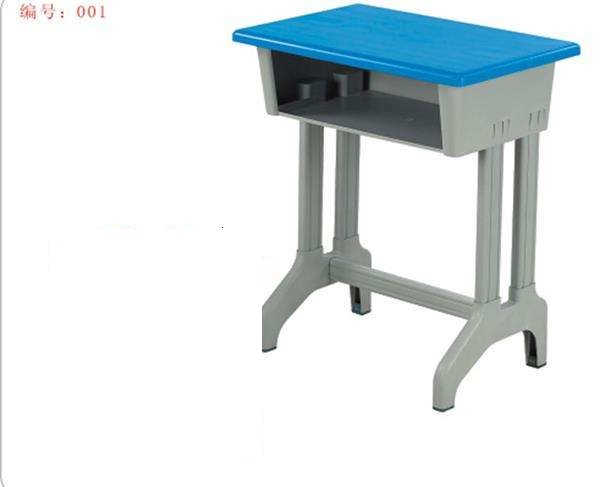 སྒྲོག་ཙེ་
རྐུབ་བཀྱག་
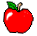 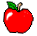 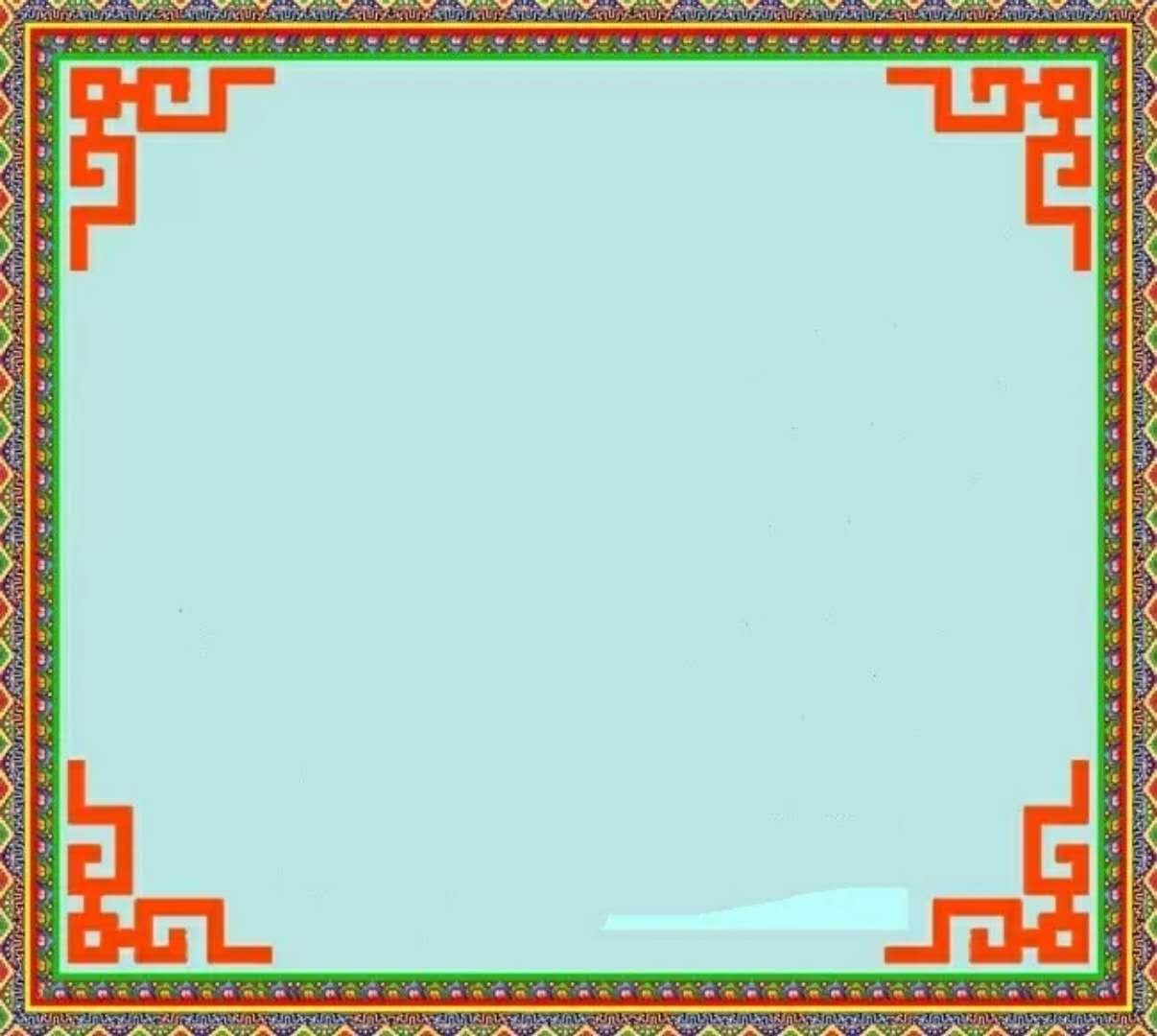 དབྱངས།
རྗེེས་འཇུག་
སློབ་
ཚེེེག་
མིིིང་གཞིིི་
འདོོགས་ཅན་
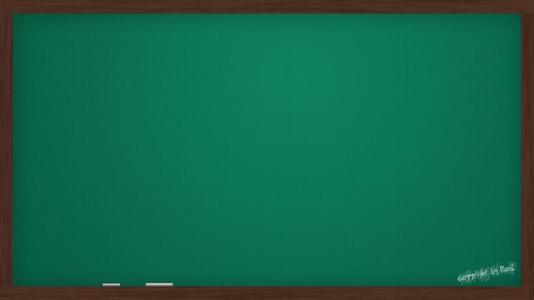 ཀ་ ཁ ་ག ་ང་
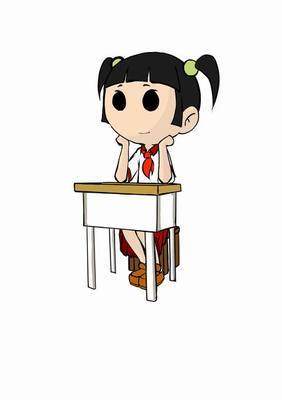 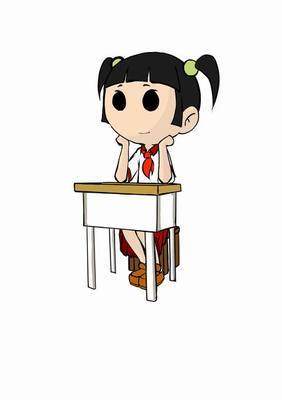 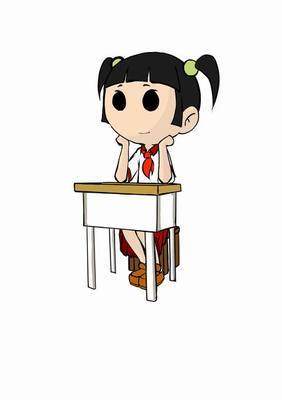 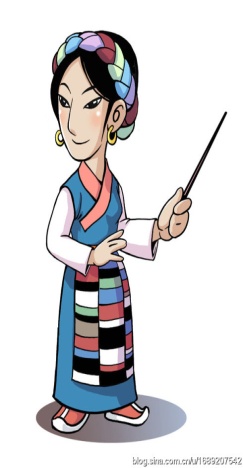 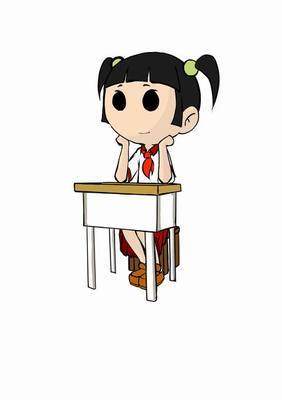 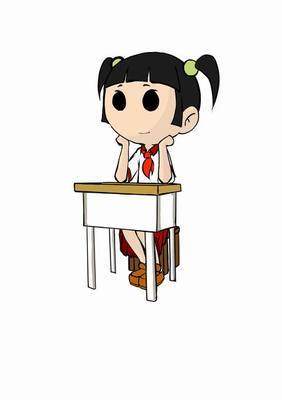 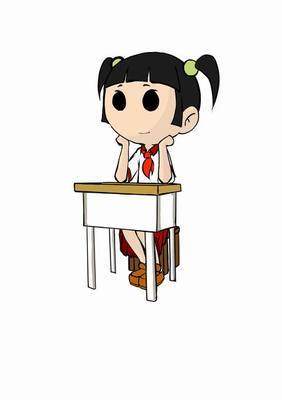 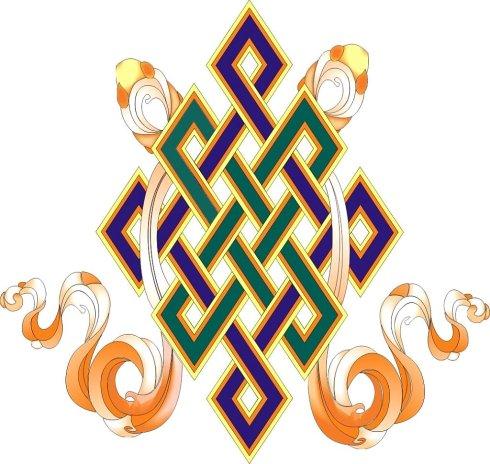 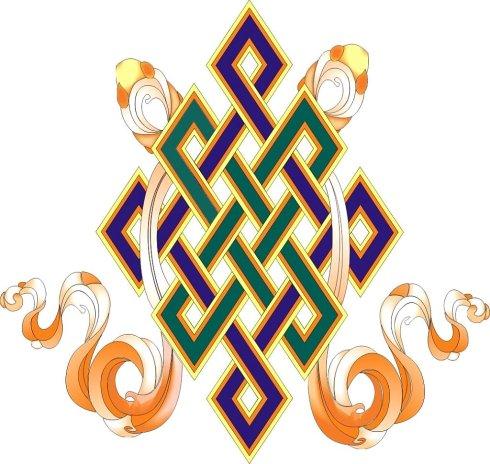 སློབ་མ་
དགེེ་རྒན་
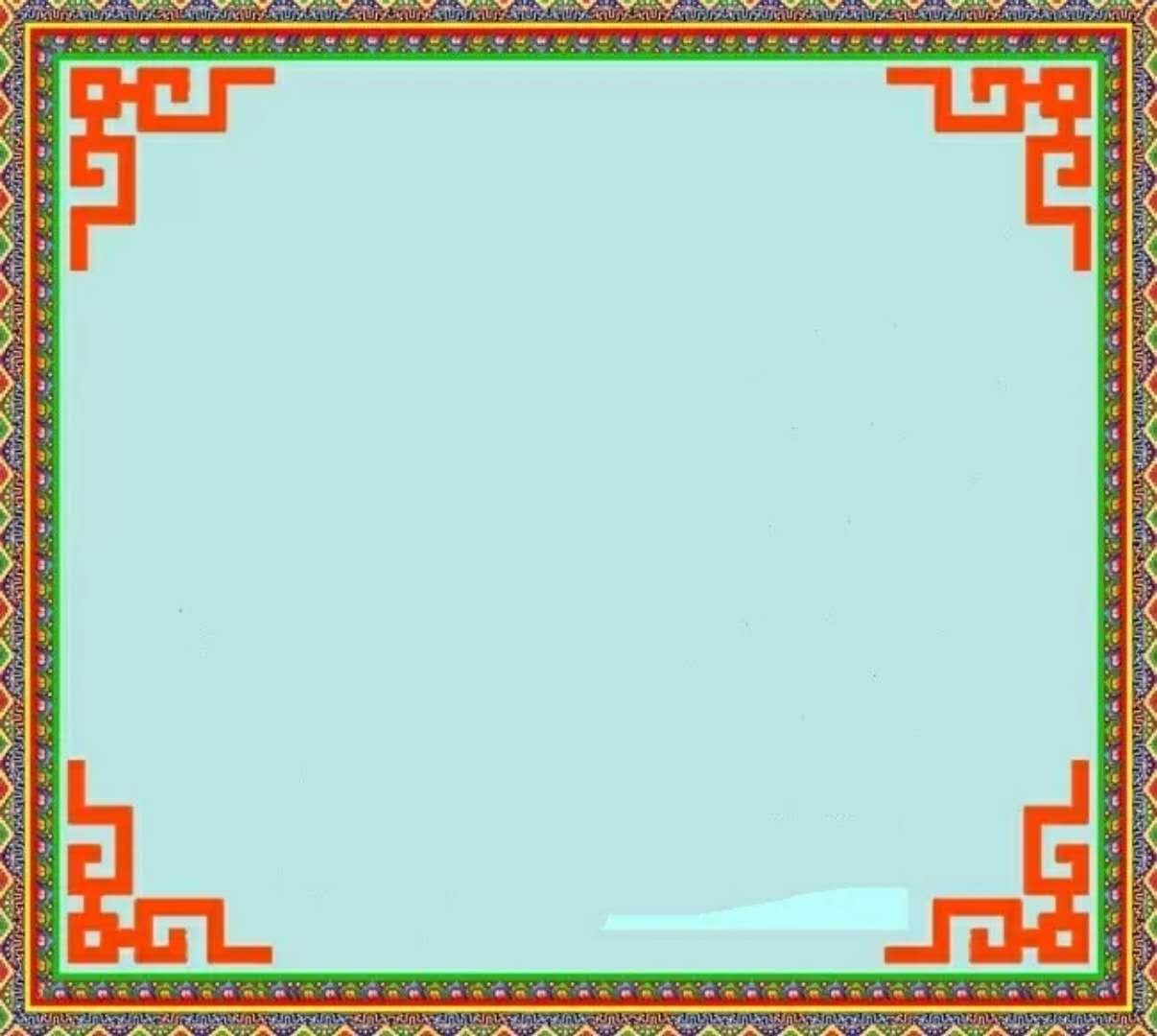 ༡ རིི་མོོར་བལྟས་ནས་མིང་དང་ཚིིག་སློོབ་པ་
དབྱངས་
མགོ་ཅན་
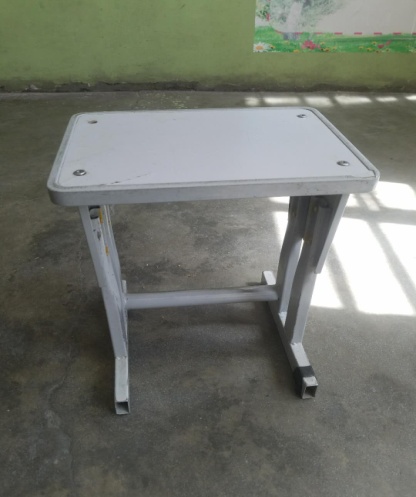 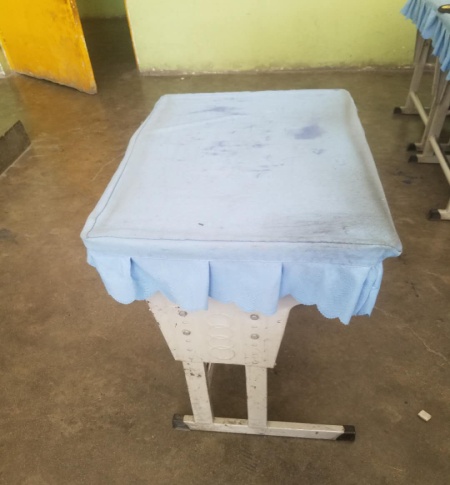 སྒྲོག་
མིིིང་གཞིིི་
ཚེེག་
རྐུབ་བཀྱག་
སྒྲོག་ཙེེ་
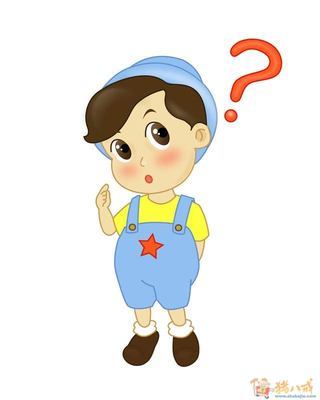 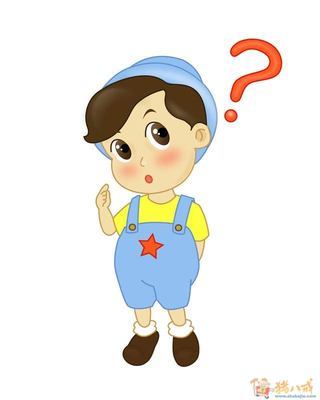 རྗེས་འཇུག་
འདོོགས་ཅན་
ཁྱེེད་ཀྱིིི་གྲོོོགས་པོོ་འགྲིིག་ཐུབ་
སློབ་           སློབ་        སློབ་        

  སྒྲོག་          རྐུབ་         དགེ་
ཁང་
མ་
གྲྭ་
བཀྱག་
ཙེེ་
རྒན་
སླར་ཡང་མཇལ་ཡོོང་
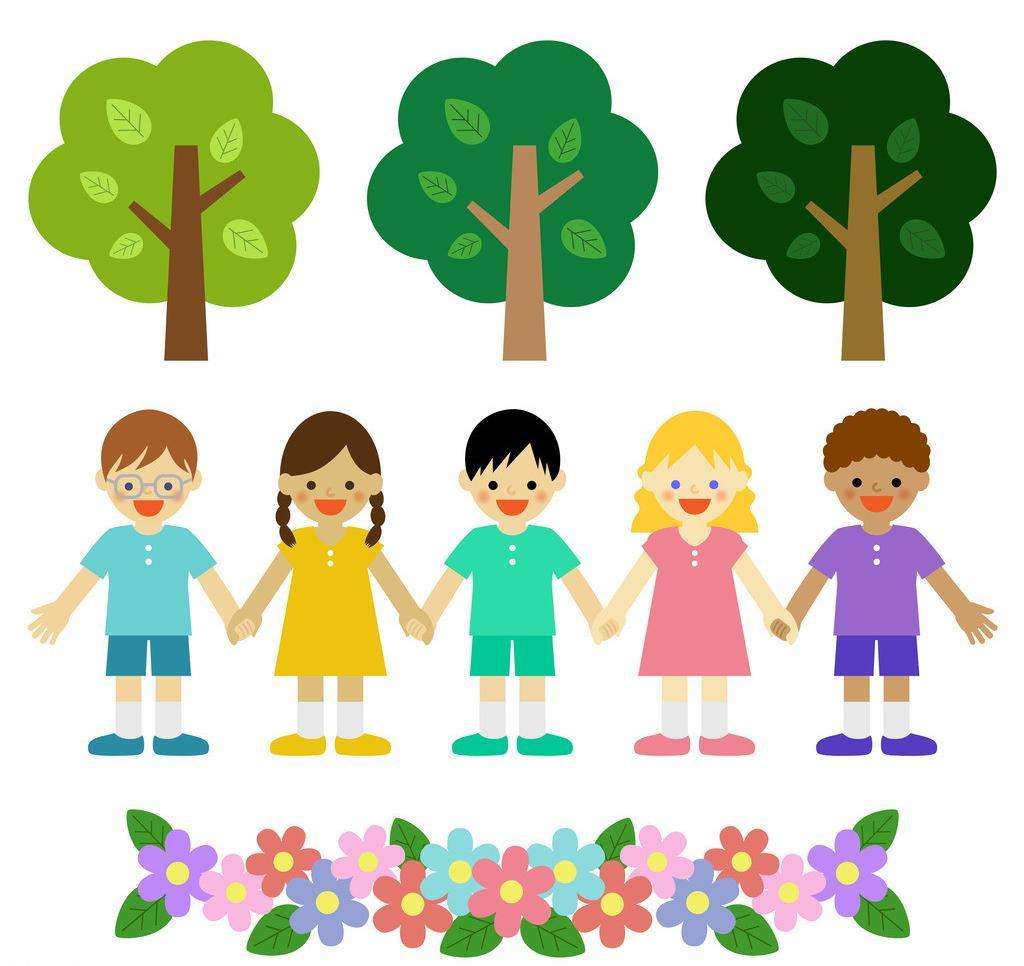